ESSENTIALS SET
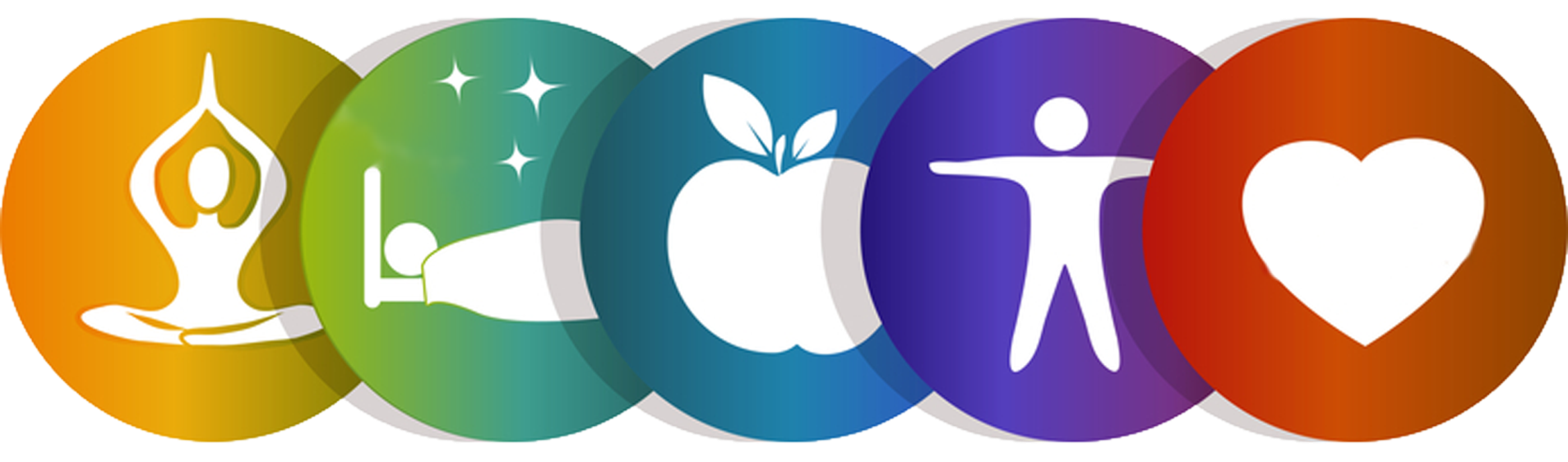 SEA BUCKTHORN
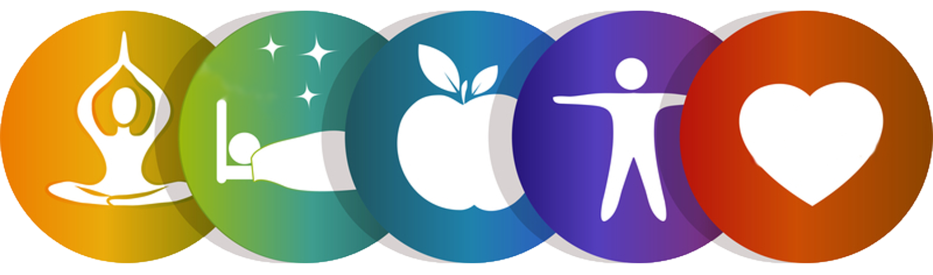 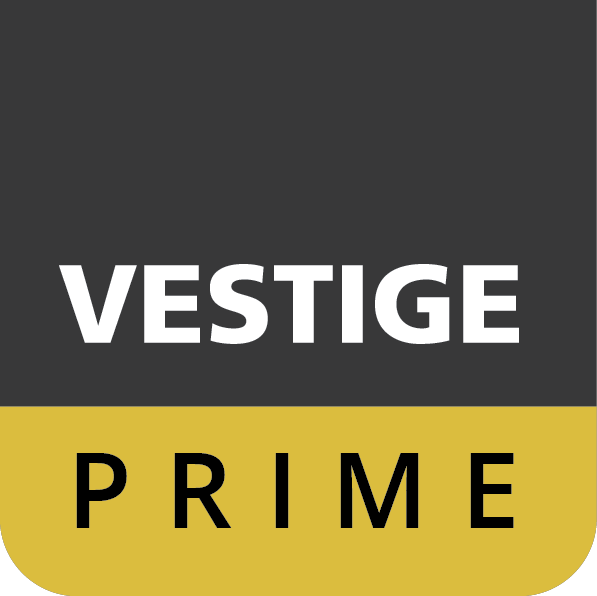 SEA BUCKTHORN
Over 190 bioactive compounds in one tiny berry
Carotenoids
Tocopherols
Flavonoids
Lipids
Ascorbic acid
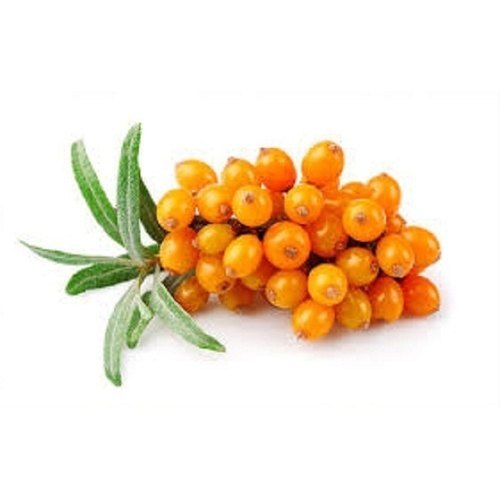 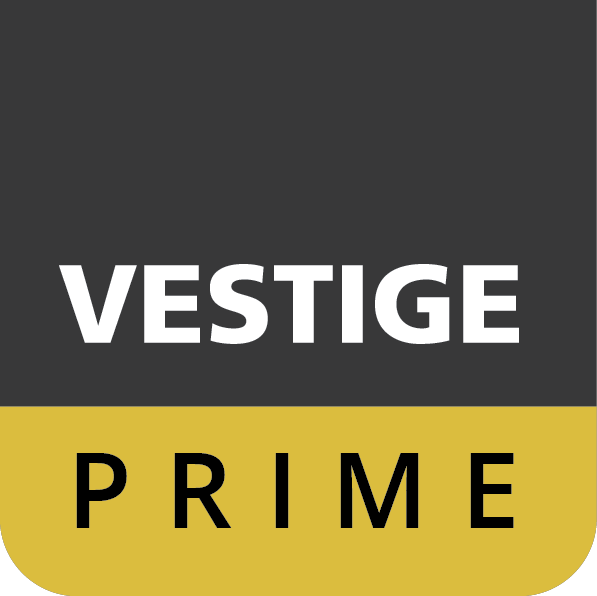 SEA BUCKTHORN BENEFITS
Maintains high energy
Vitamin C and other nutrients helps to reduce headache, dizziness and increases mental attention
Wonderful Antioxidants to protect brain tissues from damaging effect of free radicals and toxins

Stamina building:
Vitamins help to reduce common symptoms like fatigue such as low energy and muscle tension and help in getting a sound sleep.

Cardiac benefits
Flavonoids may help to regulate blood pressure, improve heart function and reduce stress on heart tissue.

Skin benefits
Vitamin A, Vitamin E and Omega 7 fatty acids are considered essential  nutrients for skin and they promote tissue and collagen regeneration, reduce skin wrinkles and premature skin ageing
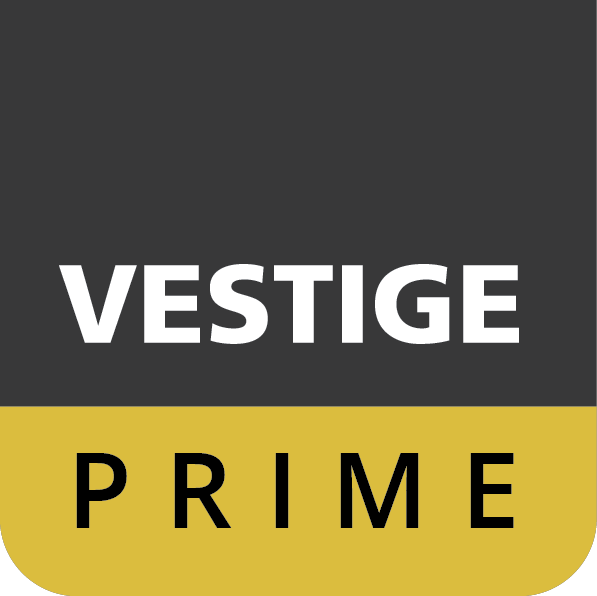 DOSAGE
One capsule twice a day after meals
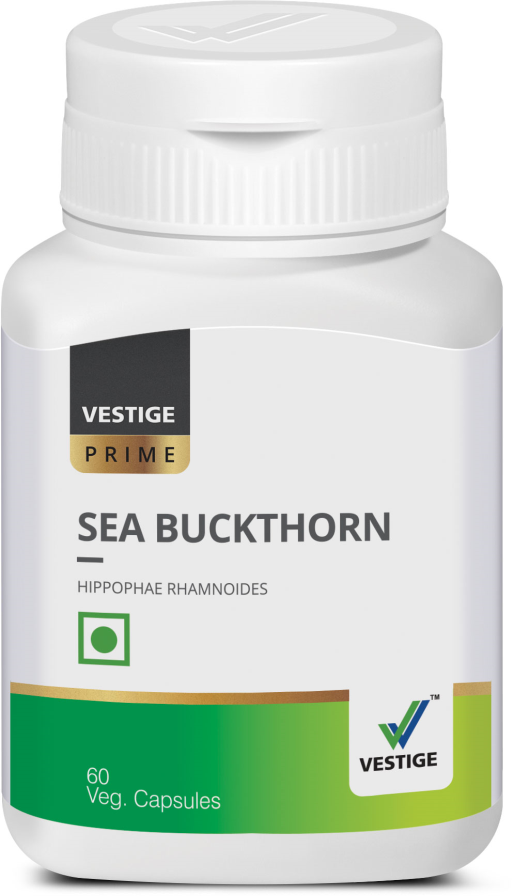 FLAX OIL
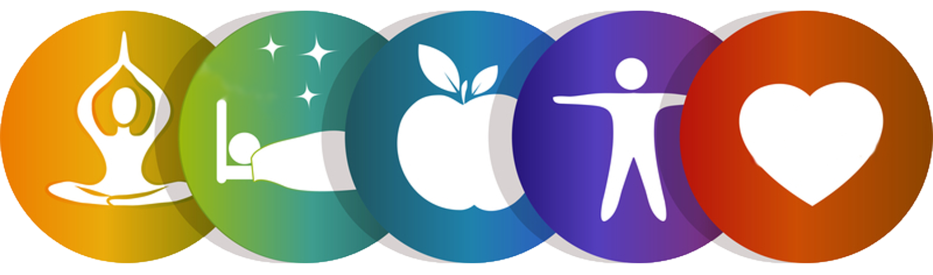 FLAXSEED OIL BENEFITS
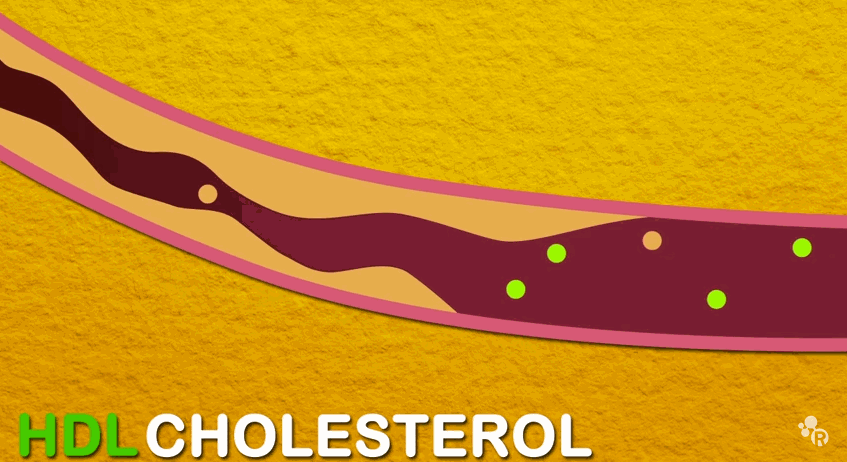 Helps lower cholesterol & triglycerides
Prevents  blockage of arteries
Helps prevent accumulation of fatty    deposits inside blood vessels
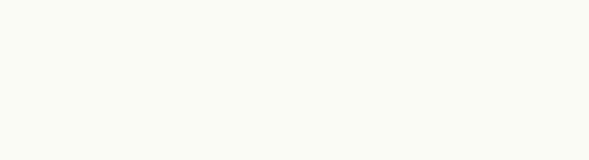 Play a role in burning body fat
Aid in the growth of healthy hair and nails
Promote healthy skin
It  helps to balance hormonal levels in women 
It helps to regulate the menstrual cycle
DOSAGE
Two to three capsules a day after meals
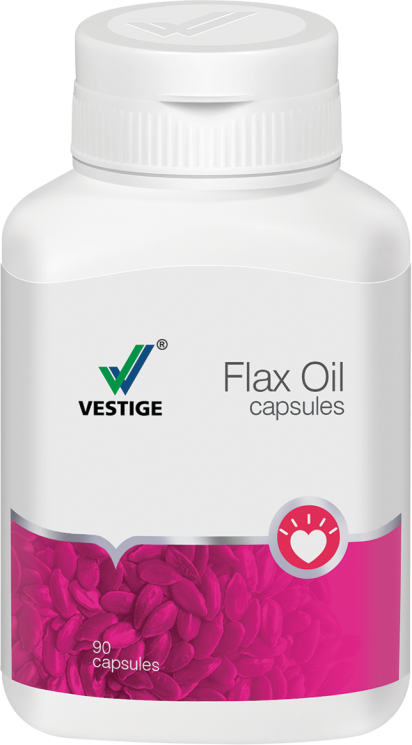 INVIGO PROTEIN POWDER
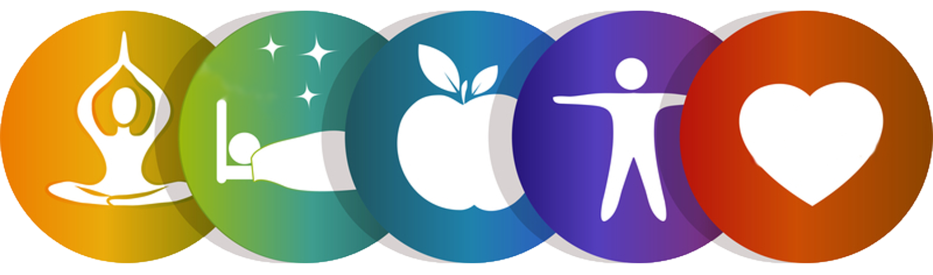 NEED OF PROTEIN
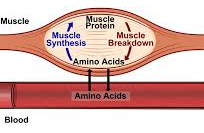 A vital source of nourishment for the body 
Made up of amino acids that form the building blocks for  the body’s growth
Plays a major role in development of cells and fluids in the body
Vital for the Growth + Repair + Maintenance of the body 
Because of busy and stressful lifestyles, the body does not get enough protein in the diet
Protein Requirement= 1gm/kg IBW
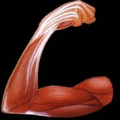 PROTEIN POWDER
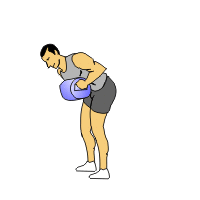 A nutritional protein powder that is ideal for the entire family 
Rich chocolate taste.
Low in fat & high in protein
Easy to digest
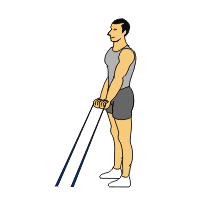 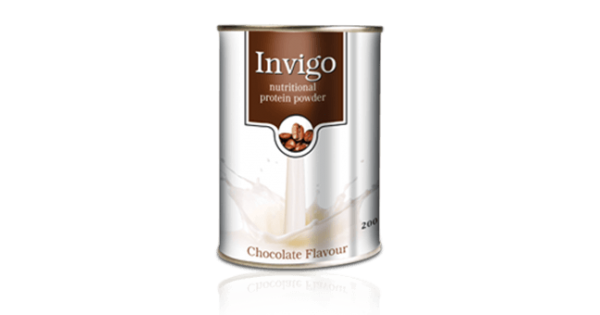 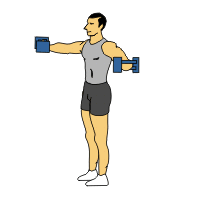 DOSAGE
One to two scoops daily with water or milk.
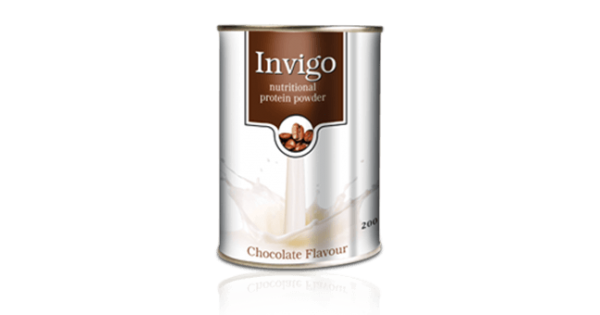 RICE BRAN OIL
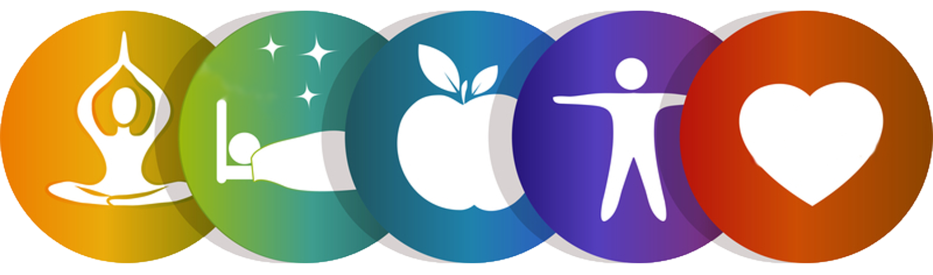 RICE BRAN OIL
The most balanced and versatile oil, closest to recommendations of-
WHO (World Health Organization)
 NIN (National Institute Of Nutrition) 
 AHA (American Heart Association)
Helps manage health of the heart due to the presence oryzanol
Nutritionally superior compared to other cooking oils
Rich in antioxidants
Economical – 15% less absorption of oil during frying
It has a light and neutral flavour, compatible with both, low heat & high heat cooking
Rice Bran Oil is truly "The Healthiest" edible oil,                            containing antioxidants, nutrients and good fats
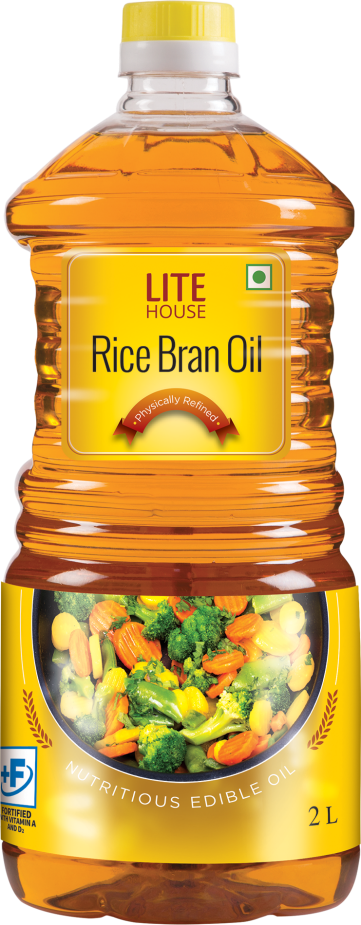 VESTIGE ZETA SPECIAL TEA
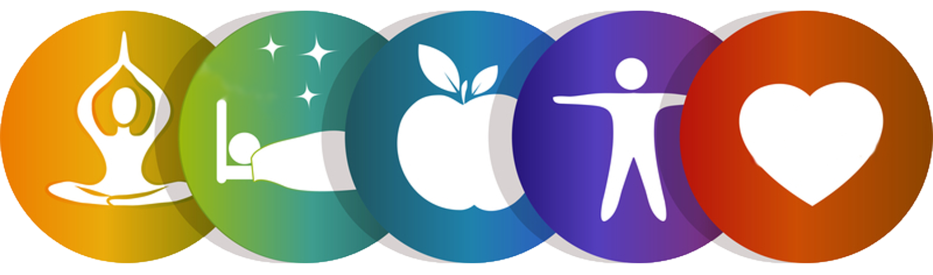 ZETA SPECIAL TEA
VESTIGE ZETA SPECIAL TEA
• 	Exquisite blend of pure Assam and long leaf tea
• 	Rich in antioxidants 
• 	Helps to protect the cells and tissues in the body
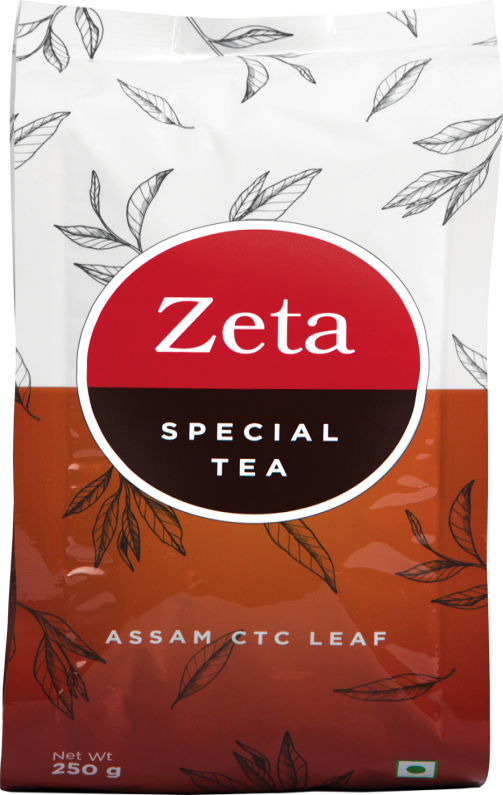 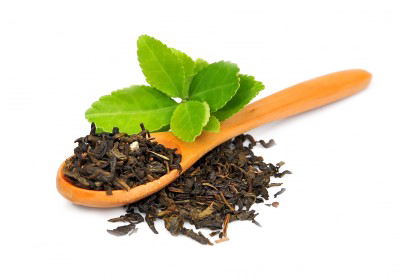 DENTAASSURE TOOTHPASTE
Dentaassure Toothpaste is a foaming paste with fluoride, for daily use
It is a unique formula with dual protection of Neem and Clove that fights germs and prevents dental cavities
It also helps support gum health
It contains calcium that strengthens the teeth
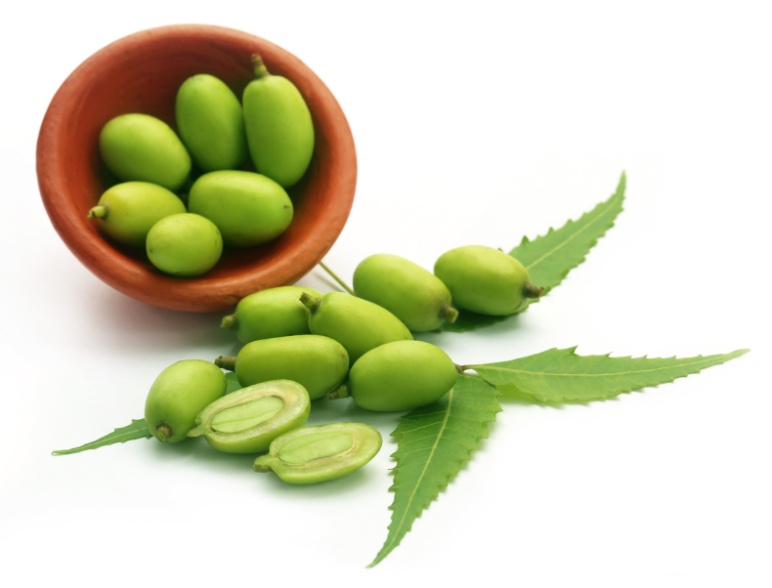 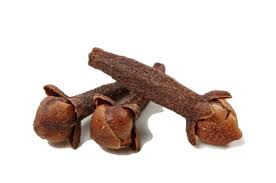 Neem fights germs
Clove prevents cavities and supports gum health
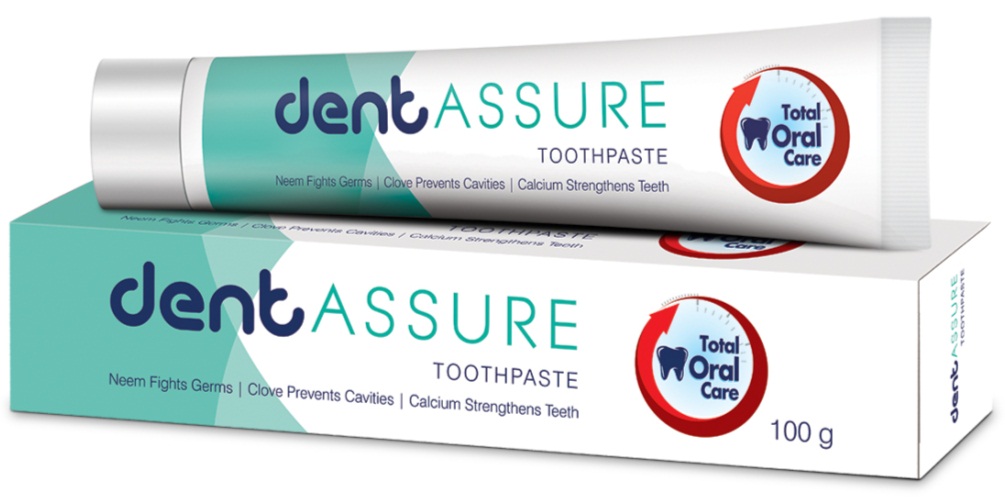 ASSURE SHAMPOO
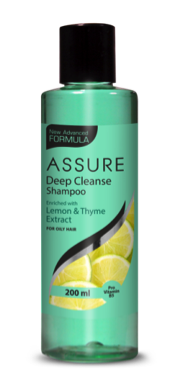 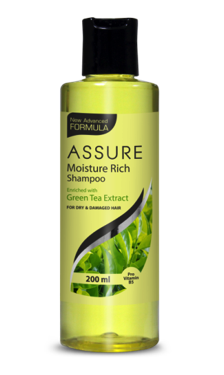 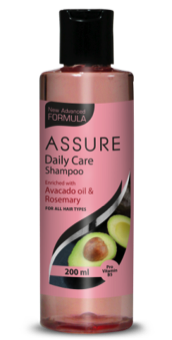 Assure Daily Care
Shampoo 
(For all Hair Types)
Assure Moisture Rich
Shampoo 
(For Dry + Damaged Hair)
Assure Deep Cleanse 
Shampoo 
(For Oily Hair)
Helps reduce excess oil and control sebum secretion thus encouraging healthy hair growth
A special herbal complex with lemon and thyme extracts nourishes the hair while adding body and sheen
Enriched with green tea extracts, which refreshes the hair and scalp, restores dry hair and repairs split-ends
Milk protein moisturizes and conditions the hair without weighing it down
Helps maintain the moisture balance in the hair and scalp
It adds extra bounce to the hair leaving it glossy smooth and healthy
ASSURE PRODUCTS
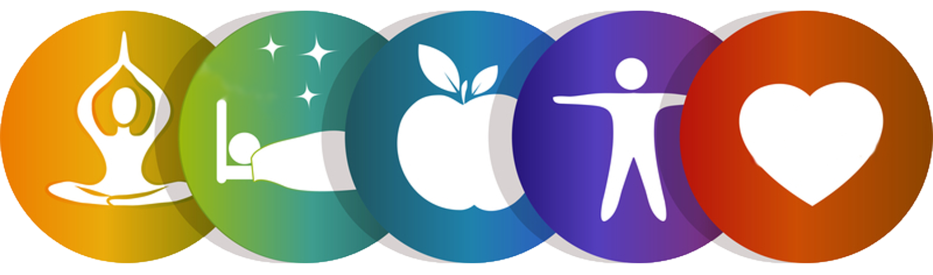 ASSURE PRODUCTS
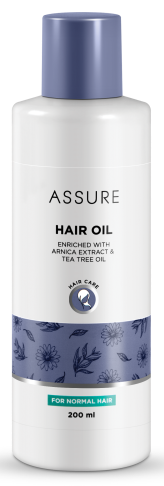 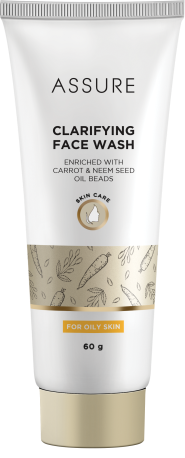 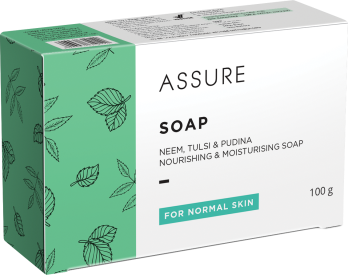 Assure Nourishing & Moisturizing Soap
Assure Clarifying Face Wash
Assure Hand Was
Assure Hair Oil
Unique blend of Neem, Tulsi and Pudina.
Cleanses, disinfects and   refreshes skin
•	Helps clear skin and prevents blemishes
•	Includes innovative moisturizing beads
•	Cleanses and nourishes the skin
•	Special blend of 	Arnica and 	tea tree oil 
•	Helps prevent hair 	loss
•	Adds sheen and 	prevents dandruff
HYVEST ULTRA PROTEK
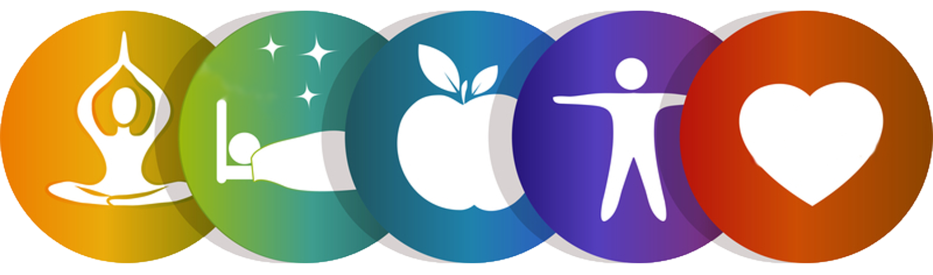 HYVEST ULTRA PROTEK
Hyvest Ultra Protek is a 70% w/w alcohol, anti-bacterial disinfectant spray, designed to inactivate or destroy microorganisms from both soft and hard surfaces. 
Disinfect high-traffic surfaces such as tables, door knobs, chairs, keys and packages with a single easy spray, leaving behind an earthy floral fragrance after use. 
Also suitable for other surfaces such as kitchen sink, dustbin, chairs, sofas, shower taps and other bathroom surfaces, mattresses, car seats, curtains and carpets.
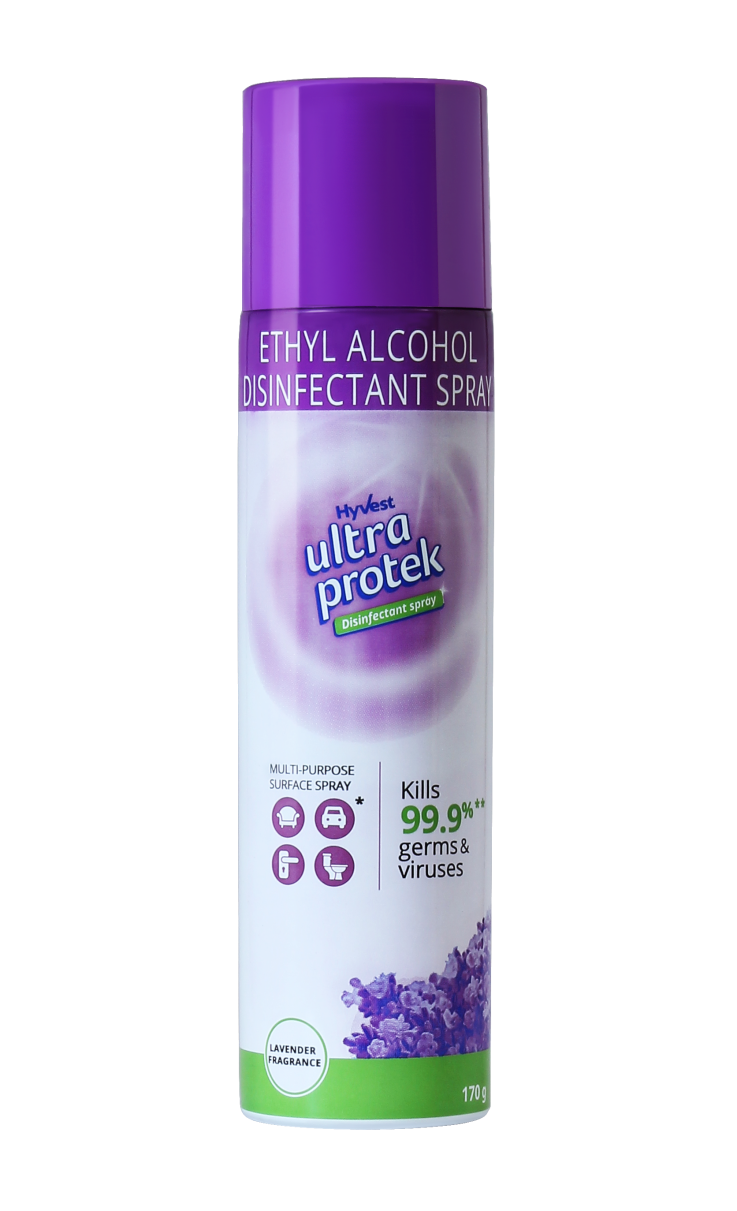 ESSENTIAL KIT
Essential kit contains all the products required in our day to day life.
It is a combination of supplements, body care, health care and home care products, health food.
Powerful kit to provide all the necessary day to day products in one go.
A chance to try and experience different categories of products and boost our business.
Different people different need and this kit complete all our requirements.
Combination of best and most trusted products from all the catgories.
ESSENTIAL KIT
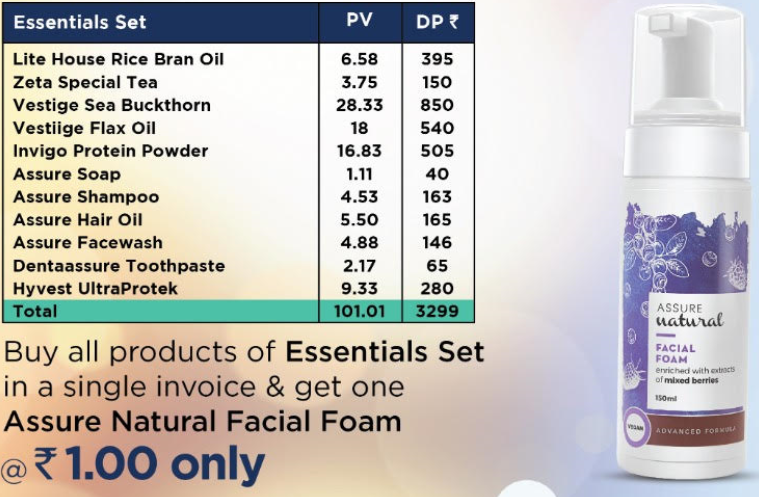 THANK YOU